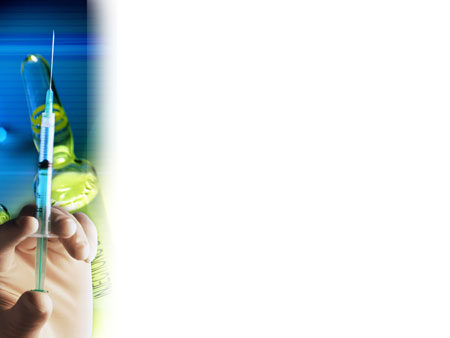 Учреждение образования
«Гомельский государственный медицинский колледж»
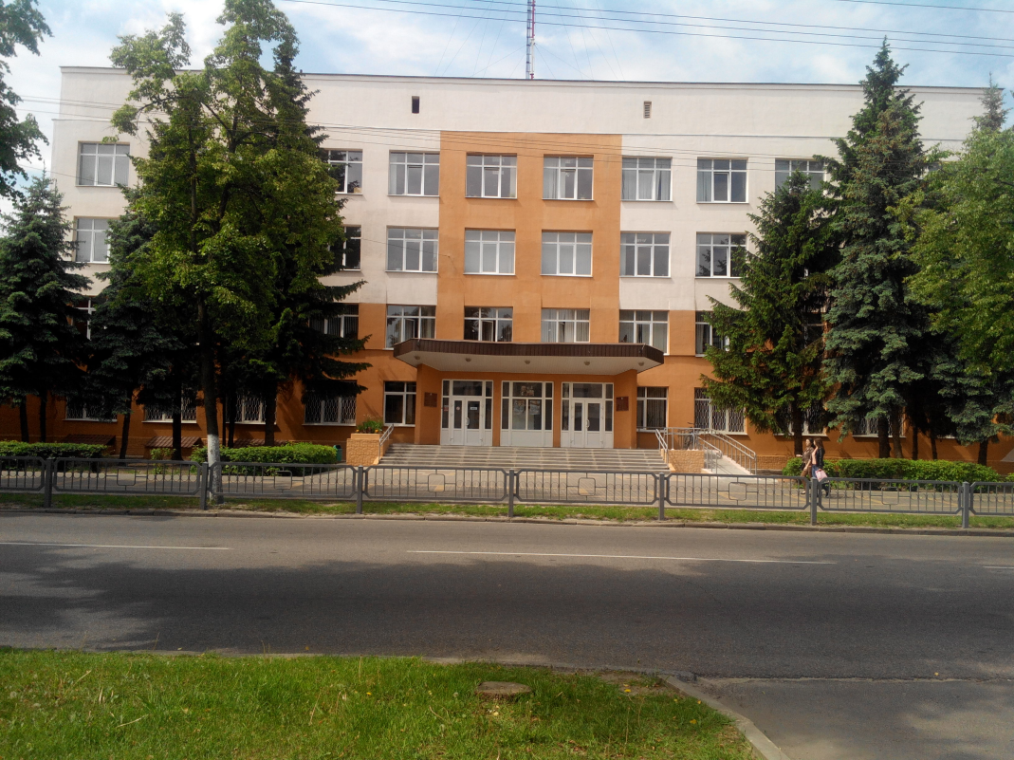 Год основания 1932
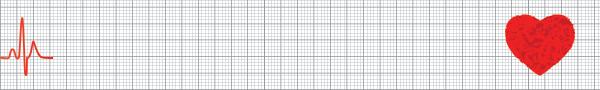 Форма обучения – дневная
                   (за счет средств бюджета, 
                    на платной основе)



Ориентировочная стоимость обучения в год: 
на все специальности 1 815,0 бел.руб
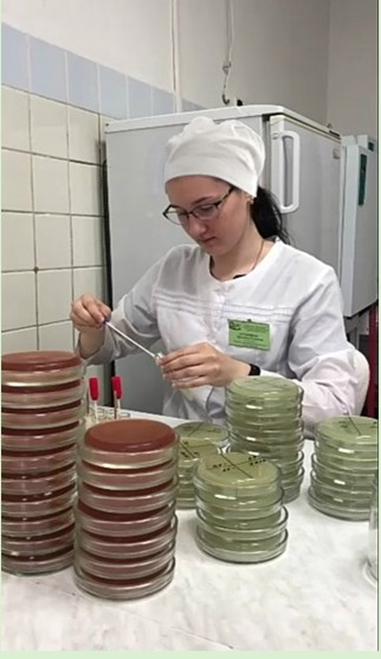 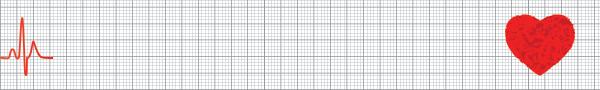 Целевая      подготовка
В период вступительной кампании целевые договоры с абитуриентами будут заключаться 
с Главным управлением здравоохранения Гомельского облисполкома (ГУЗО)                                и учреждениями здравоохранения области, являющимися юридическими лицами. 	
Адрес ГУЗО: г. Гомель, переулок Спартака, 2а.  
Абитуриент вправе выбрать заказчика кадров самостоятельно. 
Срок обязательной работы после окончания колледжа на условиях целевой подготовки – 
не менее 3 (трех) лет.
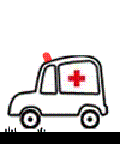 ФОРМА   ВСТУПИТЕЛЬНЫХ ИСПЫТАНИЙ:
конкурс среднего балла документа об образовании
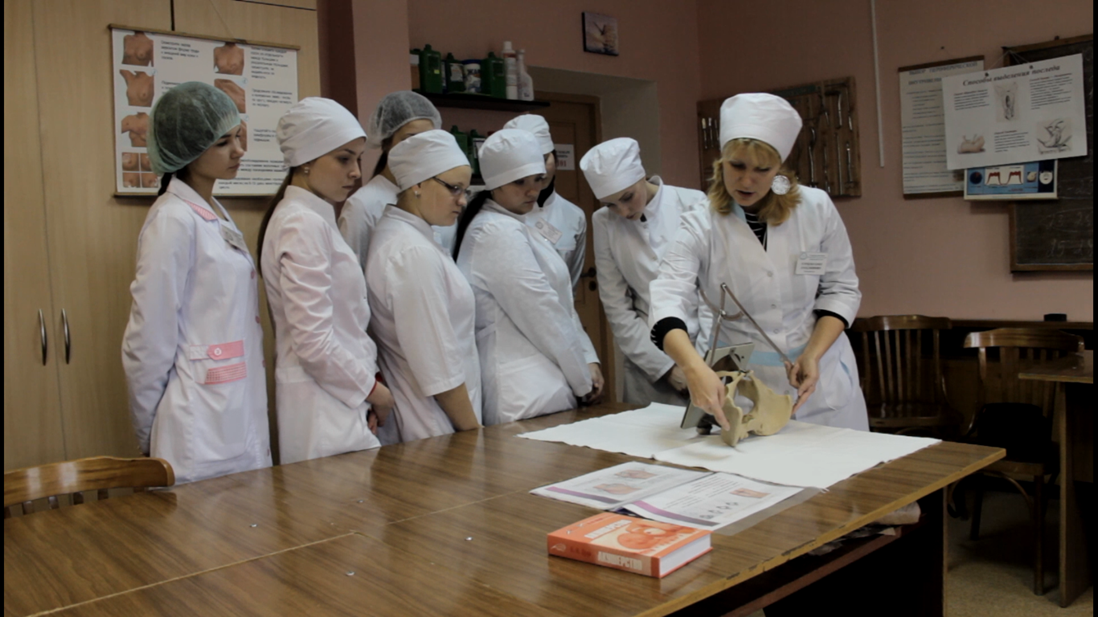 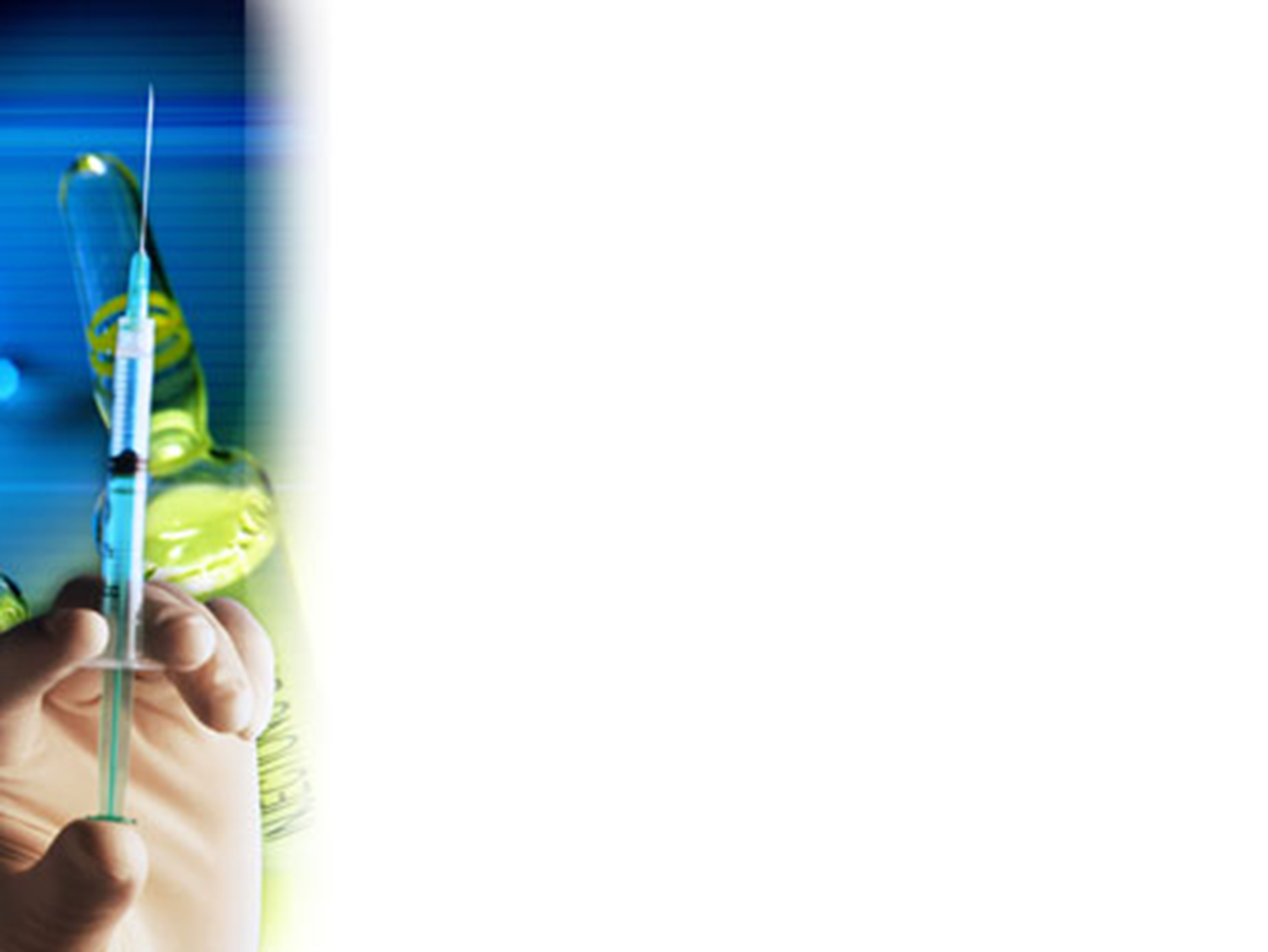 ПРИЕМ   в   2023   году
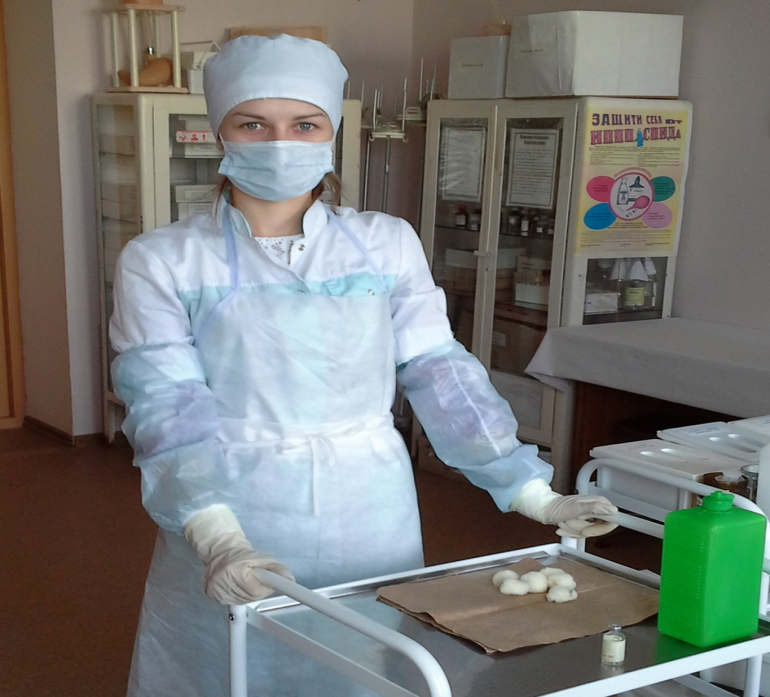 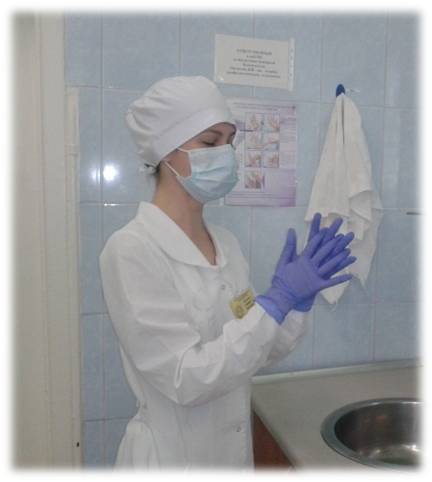 НА  БАЗЕ  ОБЩЕГО  СРЕДНЕГО ОБРАЗОВАНИЯ
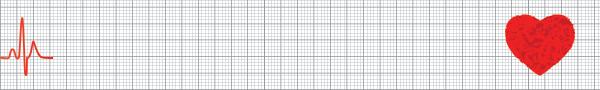 Специальность 5-04-0911-05
СЕСТРИНСКОЕ ДЕЛО
Квалификация: Медицинская сестра (медицинский брат)
Срок обучения – 1 год 10 месяцев 
Конкурс в год, предшествующий приему:
1,9 чел. на место (бюджет)
1,3 чел. на место (платно)
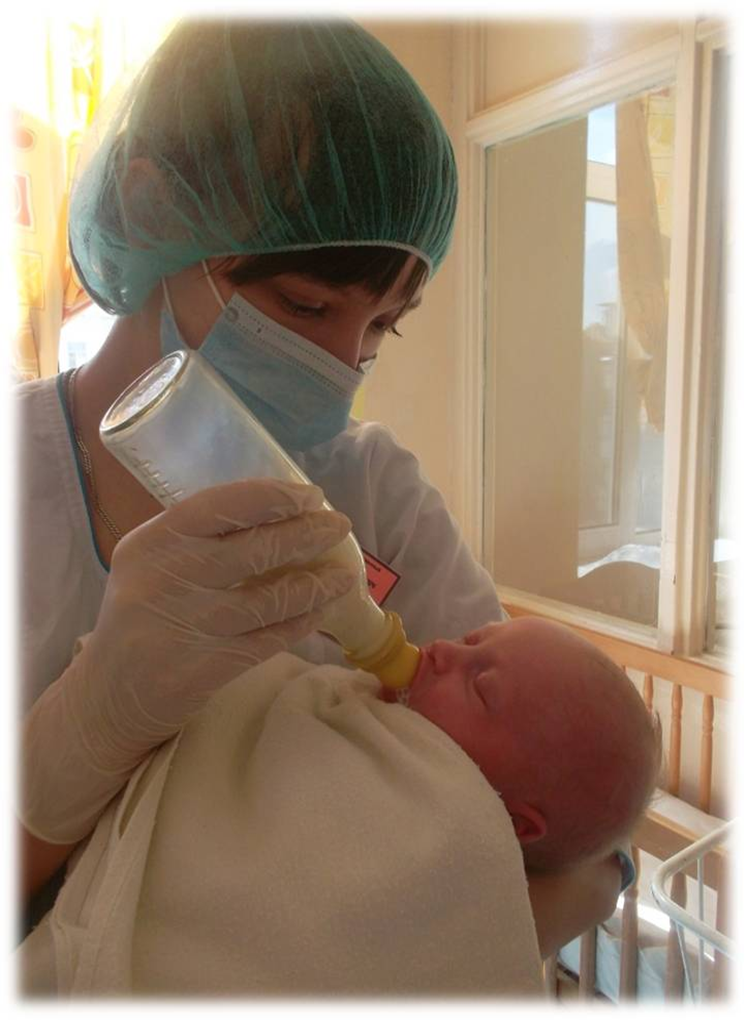 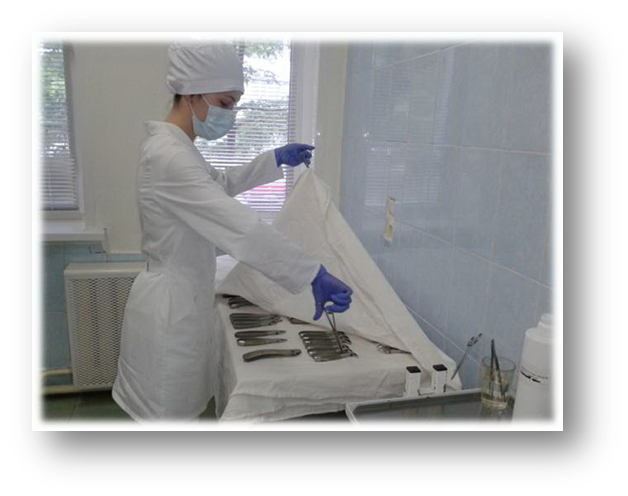 Специальность 5-04-0911-03 ЛЕЧЕБНОЕ ДЕЛО
Квалификация: Фельдшер-акушер. Помощник врача
Срок обучения – 2 года 10 месяцев
Конкурс в год, предшествующий приему:
2,1 чел. на место (бюджет)
1,1 чел. на место (платно)
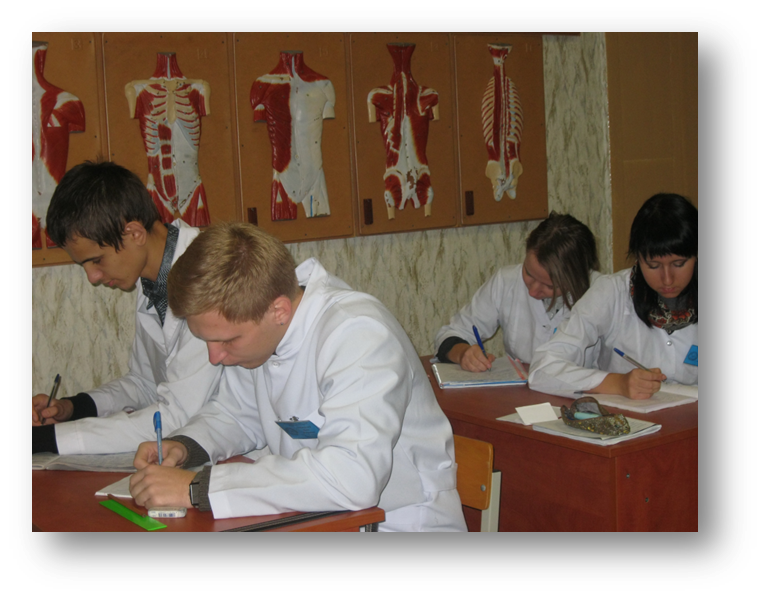 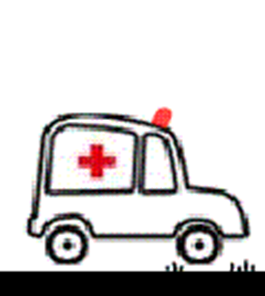 Специальность   5-04-0911-04 МЕДИКО-ПРОФИЛАКТИЧЕСКОЕ ДЕЛО
Квалификация:
Фельдшер-гигиенист-эпидемиолог. 
Помощник врача-гигиениста, 
врача-эпидемиолога 
Срок обучения – 1 год 10 месяцев
Конкурс в год, предшествующий приему: 
в 2022 году прием 
не осуществлялся
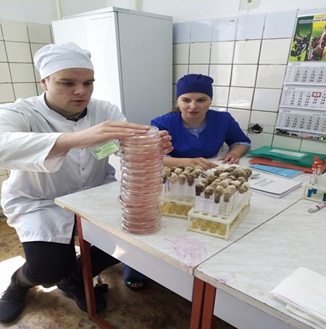 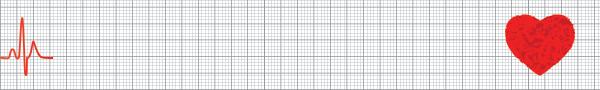 Специальность   5-04-0911-02 
ЗУБОЛЕЧЕБНОЕ ДЕЛО
Квалификация: Зубной фельдшер
Срок обучения – 2 года 6 месяцев
Конкурс в год, предшествующий приему:
2,8 чел. на место (бюджет)
1,5 чел. на место (платно)
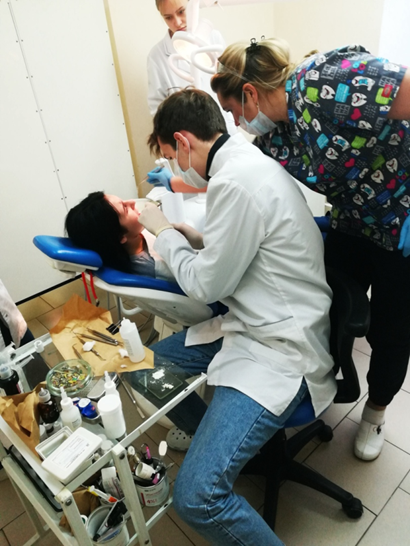 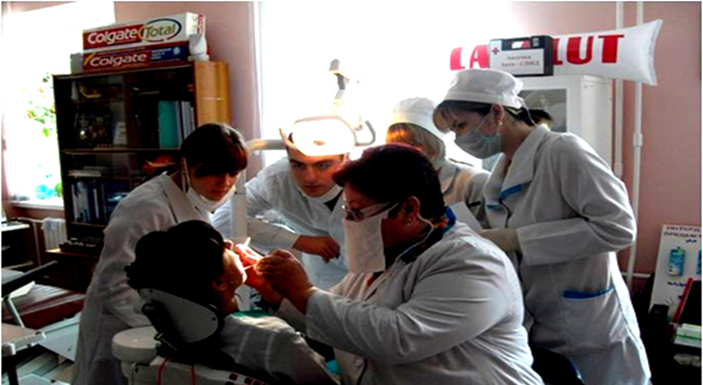 НА  БАЗЕ  ОБЩЕГО  БАЗОВОГО ОБРАЗОВАНИЯ
Специальность 5-04-0911-05
СЕСТРИНСКОЕ ДЕЛО
Квалификация: Медицинская сестра (медицинский брат)
Срок обучения – 2 года 10 месяцев
Принимаются только лица, которым 
к началу 
преддипломной 
практики 
(на 1 мая 2026 года) 
исполнится 18 лет.
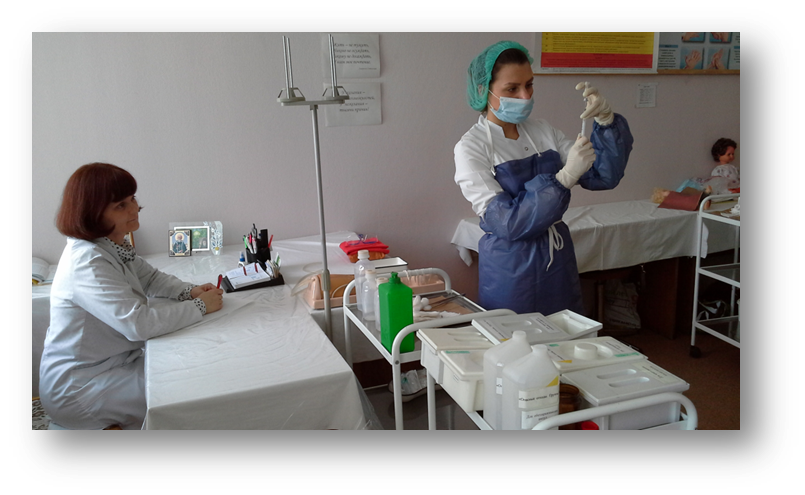 Визитная карточка колледжа
Волонтерский отряд «Милосердие»
Центр волонтерских инициатив «Золотое сердце» 			
Волонтерский отряд «Starfall» 
Волонтерский отряд «Mary Poppins»
Волонтерский клуб «Профилактик» 
Волонтерский отряд «5 минут»
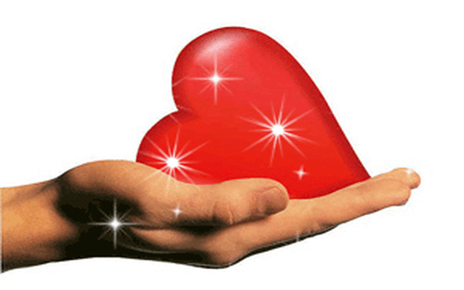 Волонтерский отряд «Милосердие» помогает детям-сиротам, одиноким пожилым людям, людям с ограниченными возможностями, детям с онкологическими заболеваниями, детям из неблагополучных семей.
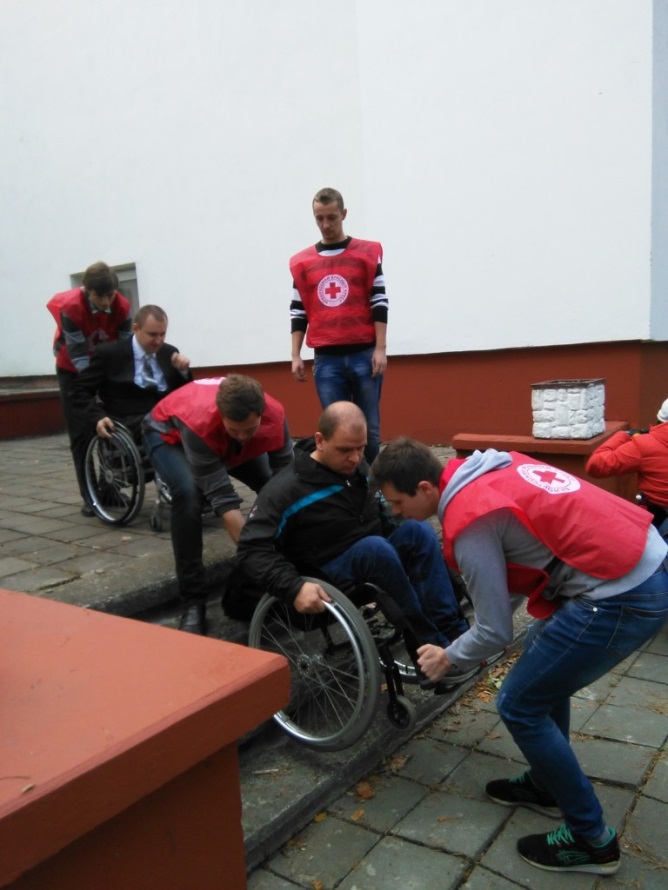 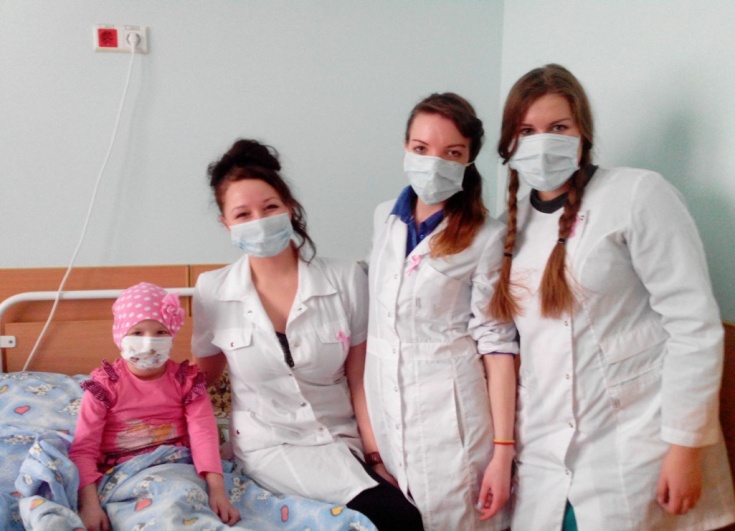 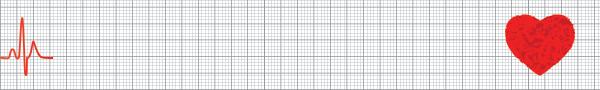 Члены   Центра волонтерских инициатив «Золотое сердце» работают по принципу «равный обучает равного» 
с учащимися школ, лицеев, колледжей Гомеля и области.
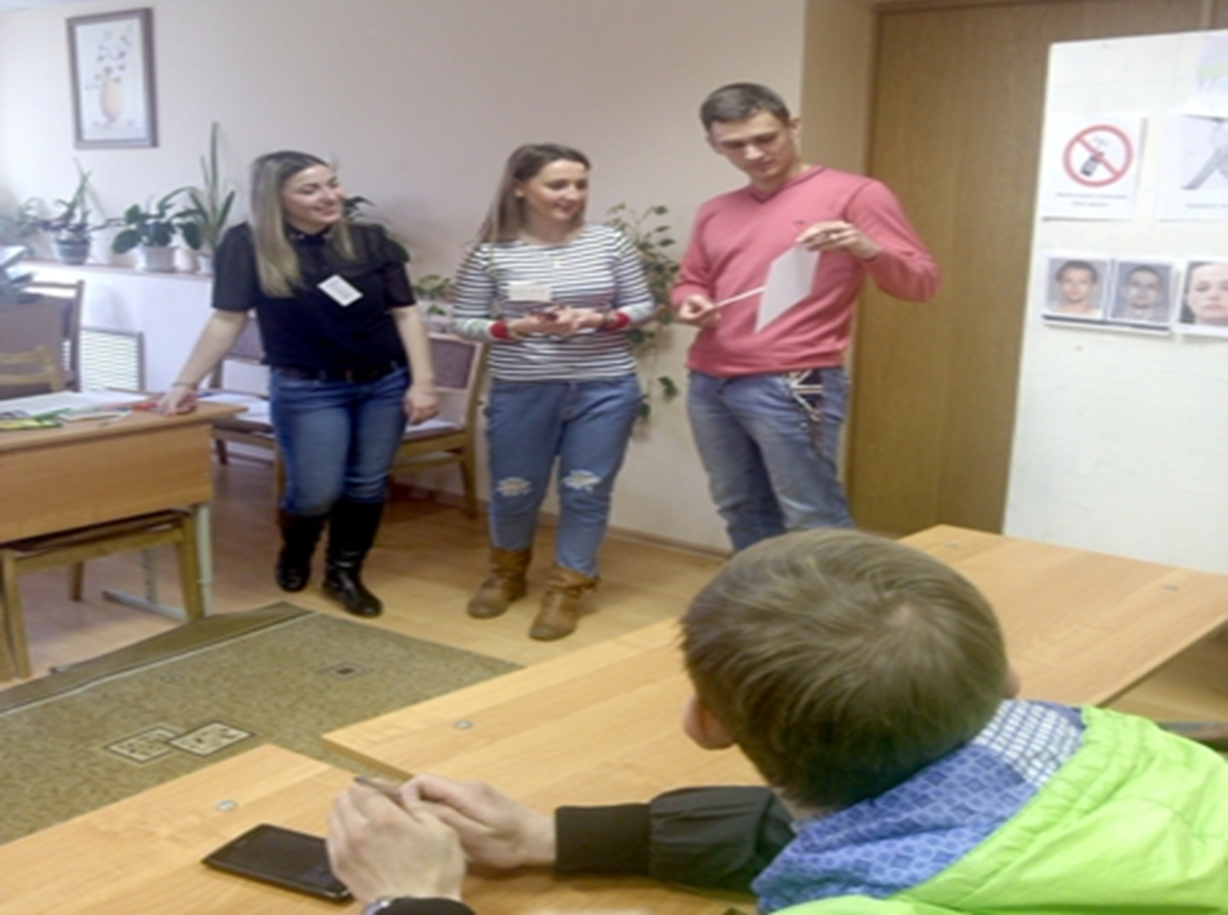 Организацией и проведением культурно-досуговых мероприятий в детских больницах, детских оздоровительных лагерях в летний период, на молодежных площадках, в школах города занимаются волонтеры отряда «Starfall».
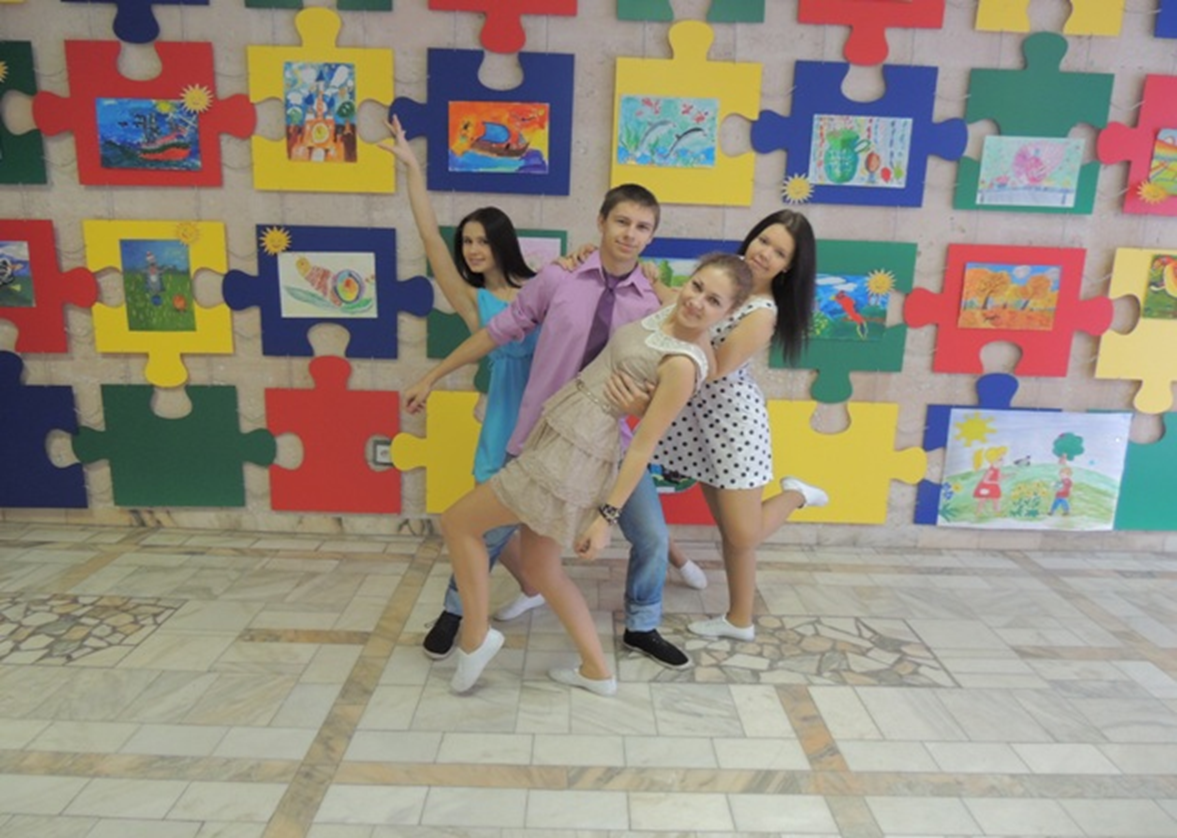 Направление деятельности волонтерского отряда «Mary Poppins»: посещение СПЦ (социально-педагогического центра) с целью организации досуга детей-сирот и детей, оставшихся без попечения родителей, разработка буклетов и листовок по пропаганде ЗОЖ.
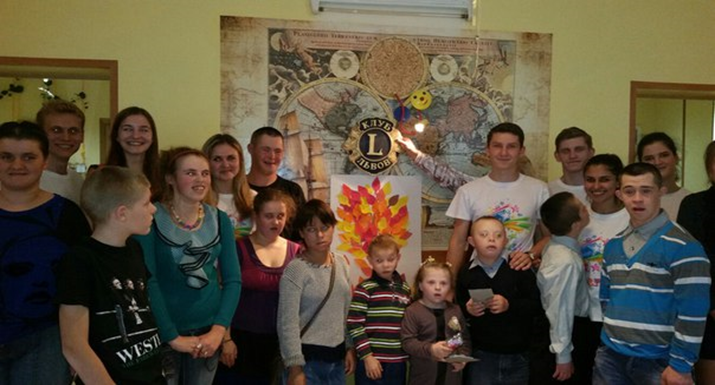 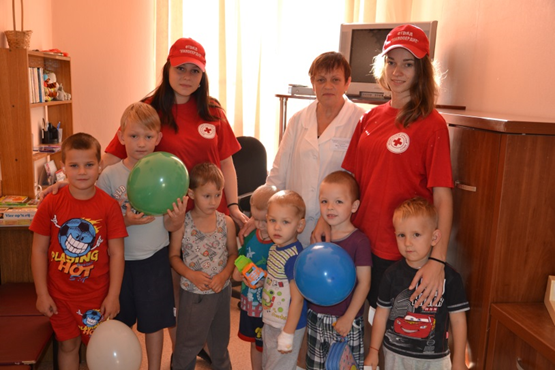 Волонтерский клуб «Профилактик» продвигает среди молодежи с использованием инновационных форм профилактической работы приоритеты ценностей ЗОЖ, занимается подготовкой лидеров для работы среди сверстников.
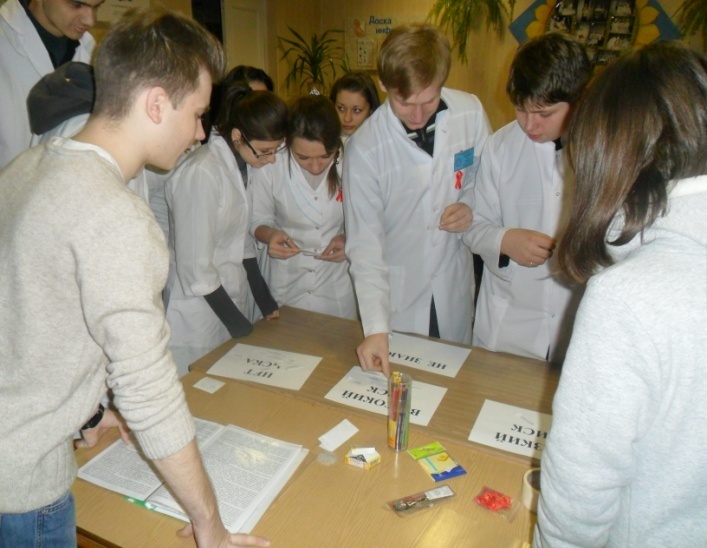 Волонтерский отряд 
«5 минут» оказывает помощь абитуриентам в ходе приемной кампании.
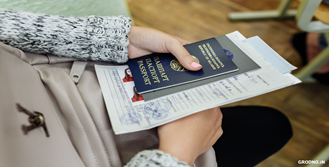 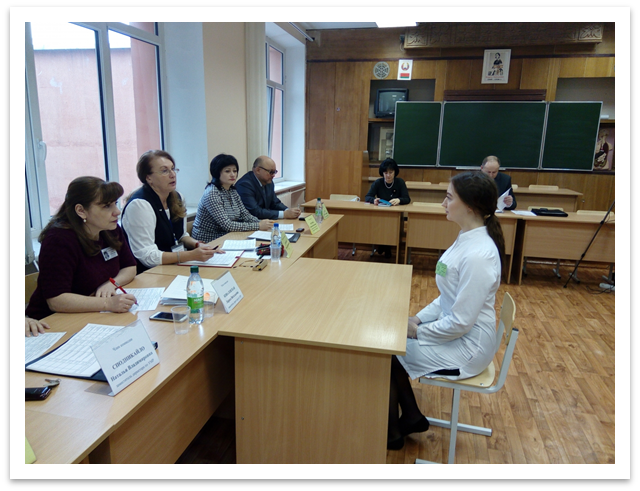 Студенческий медицинский отряд «Салюс»
им. Героя Советского Союза
Надежды Викторовны Троян
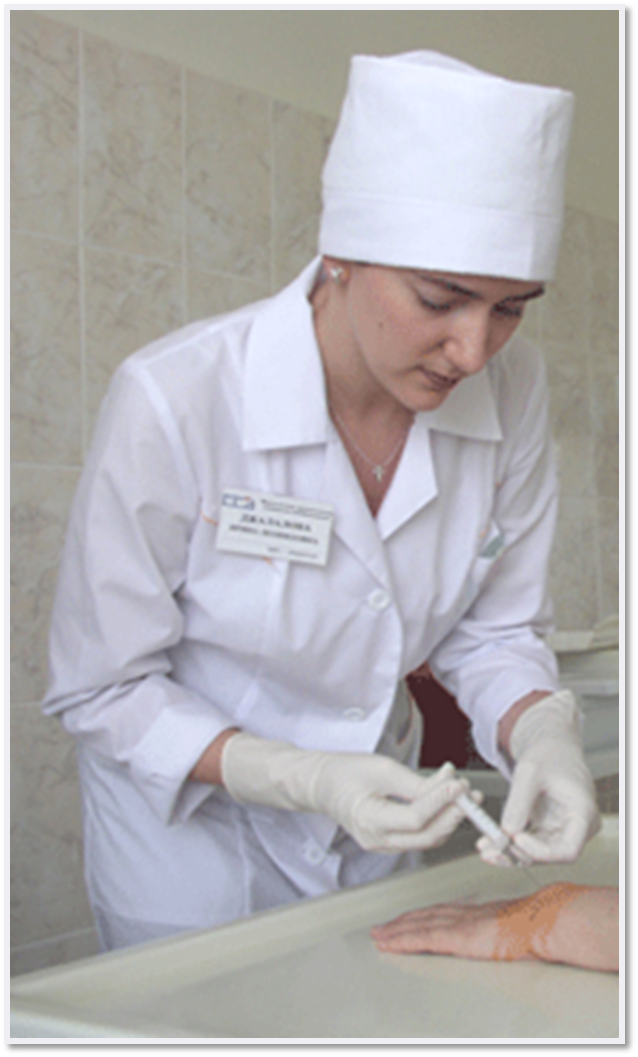 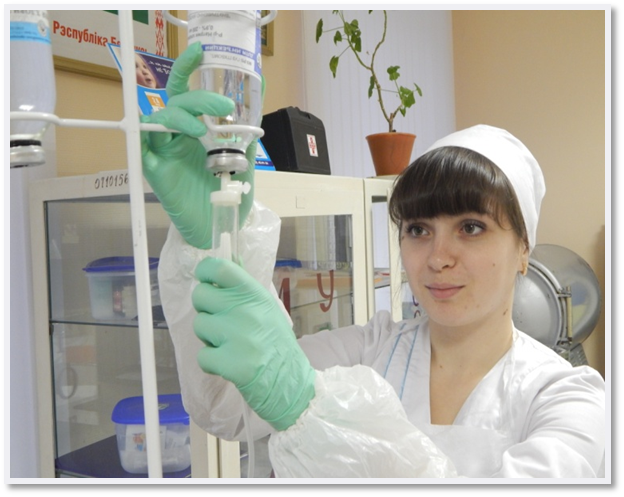 Научное общество учащихся
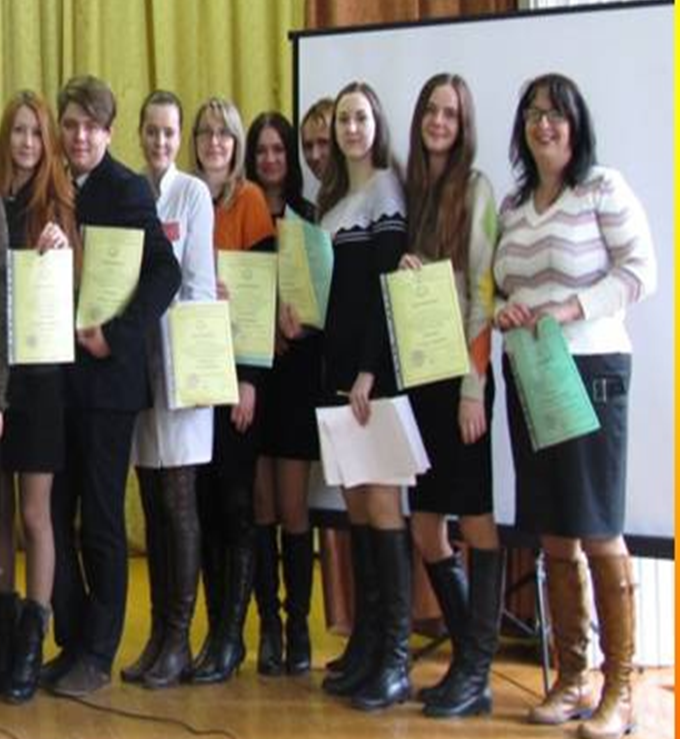 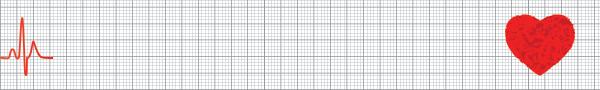 МИСТЕР  КОЛЛЕДЖ  2023
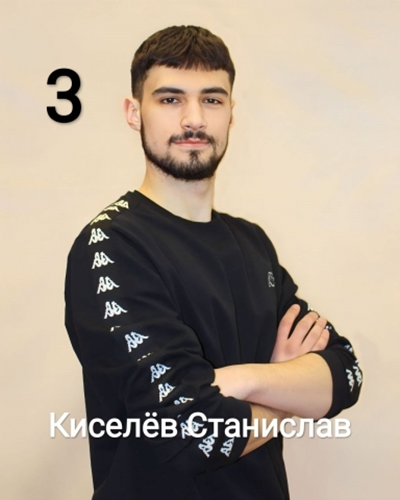 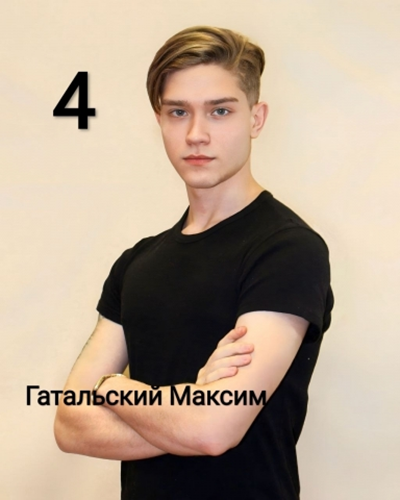 Специальный приз Дмитрия Евменова:
год бесплатного  обучения в ONEMODELSCHOOLGOMEL, участие в фотосессиях разного уровня;
Станислав Киселев – участие в городском конкурсе «Мистер-Гомель 2024» без кастинга.
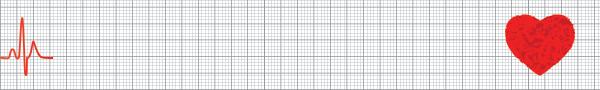 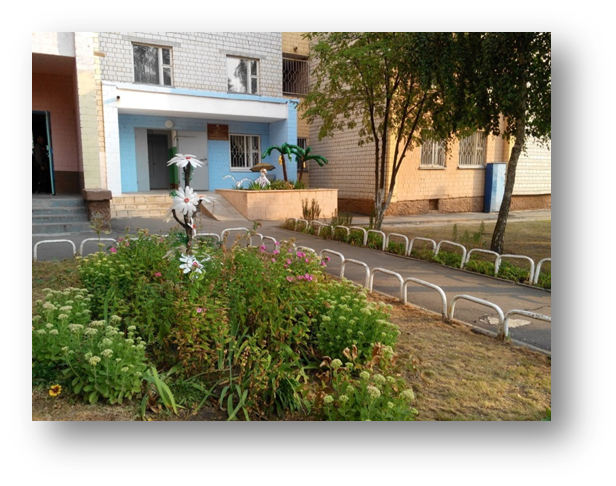 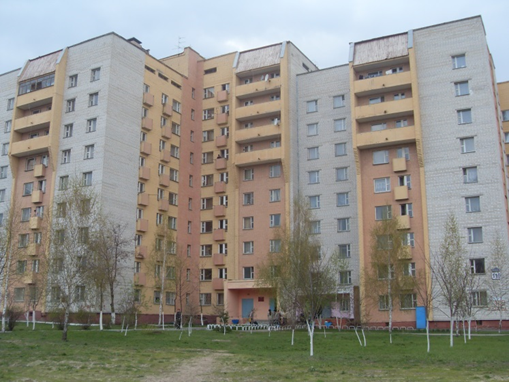 Для иногородних учащихся функционирует общежитие. 	
	Питание учащихся осуществляется на базе буфета.
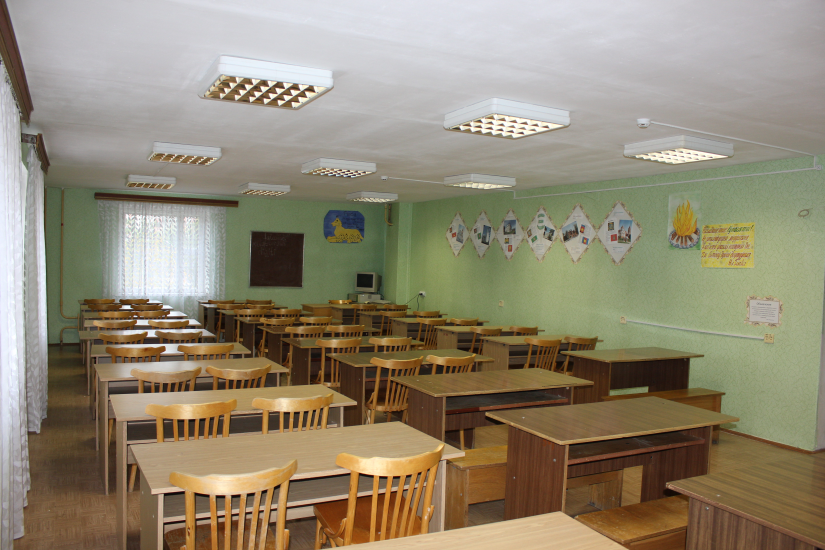 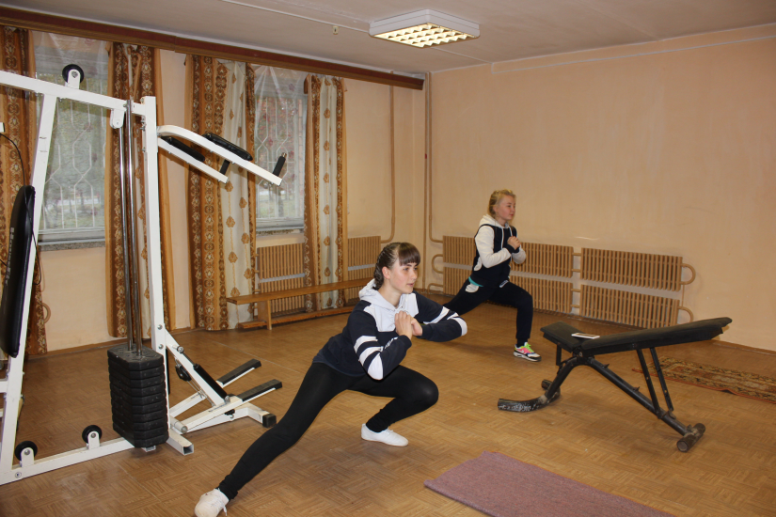 Тренажерный зал
Комната самоподготовки
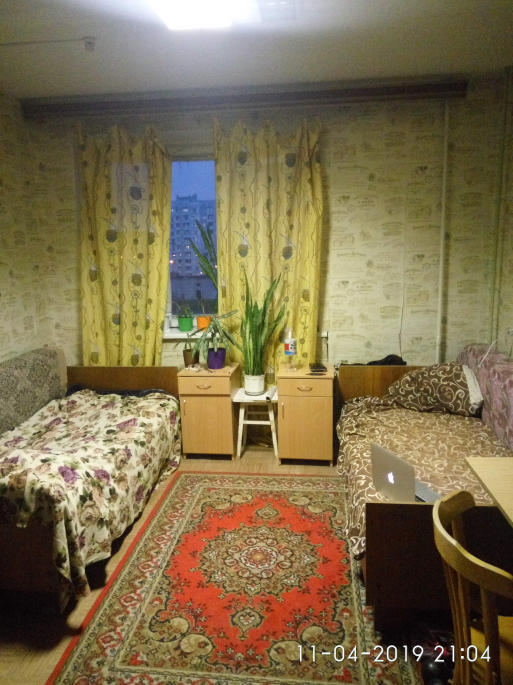 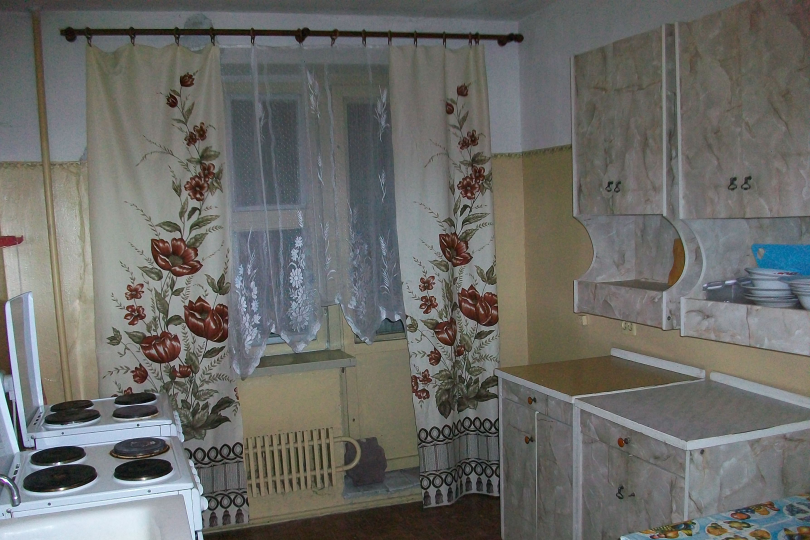 Жилая комната
Кухня
Для учащихся 7-11 классов
обзорная экскурсия «Введение в профессию»,
профориентационный проект «Такая нужная профессия» 
   (в период каникул).
Контактный телефон: 
   8 (0232) 34-20-17, 
Ковалевская Лариса Витальевна, заместитель директора по учебно-воспитательной работе
Проект «Такая нужная профессия»
позволяет представителям целевой аудитории в интерактивной форме попробовать себя в роли будущего медицинского работника.
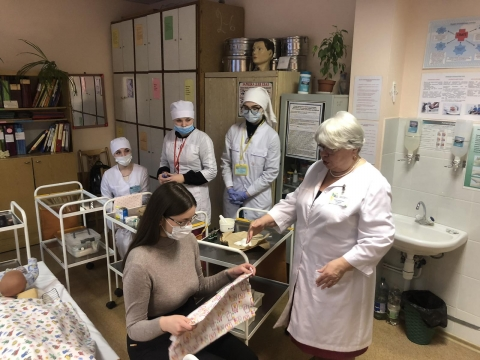 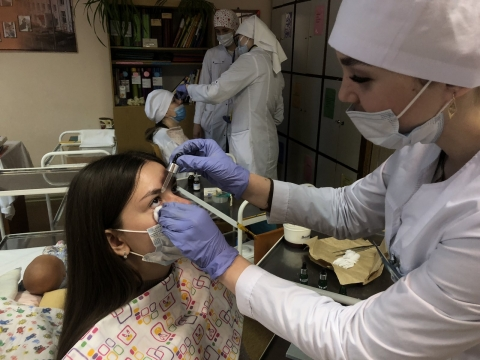 Учреждение образования «Гомельский государственный 
медицинский колледж»
ДЕНЬ ОТКРЫТЫХ ДВЕРЕЙ 
в 2023 году
     15 апреля,  20 мая
Время  встречи – 10.00 ч
Место проведения – актовый зал
Приходите 
к  нам  учиться!
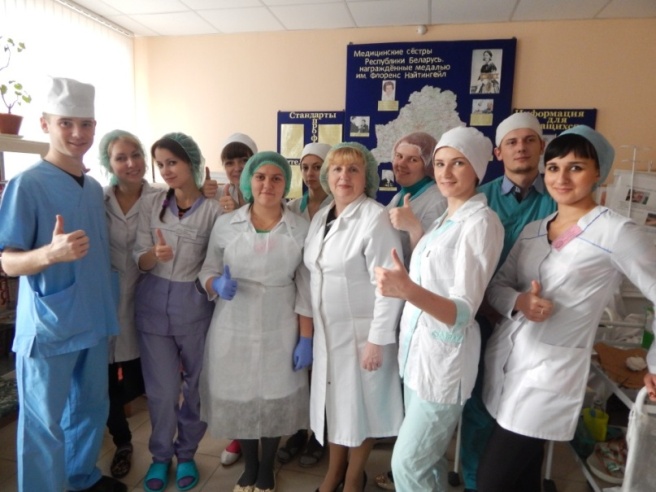 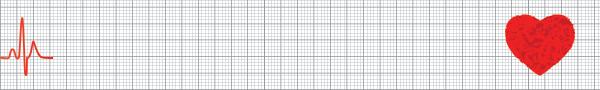